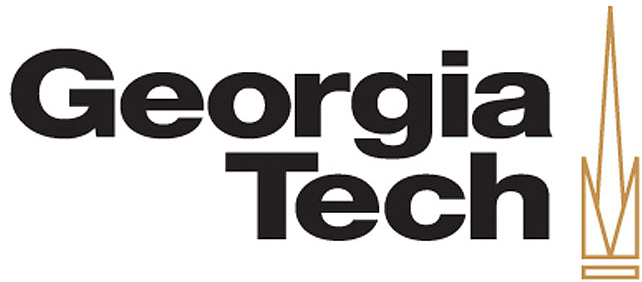 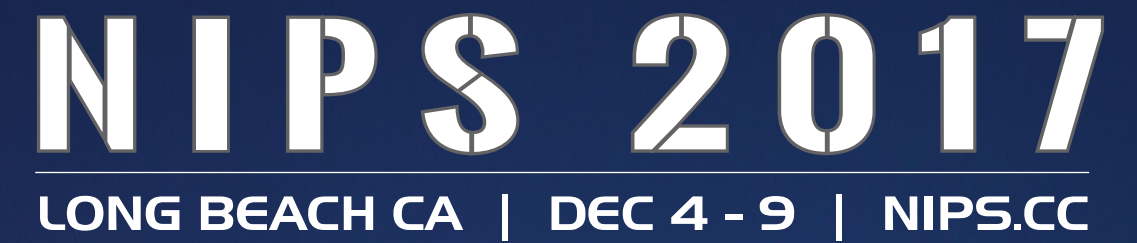 Deep Hyperspherical Learning
Weiyang Liu, Yan-Ming Zhang, Xingguo Li, Zhiding Yu, Bo Dai, Tuo Zhao, Le Song
Georgia Institute of Technology
Motivation
2D Fourier Transform for images








Phase contains the crucial discriminative information!
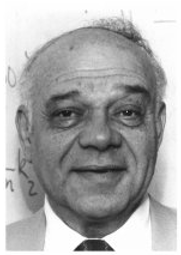 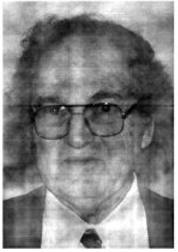 The magnitude of A + The phase of B =
A
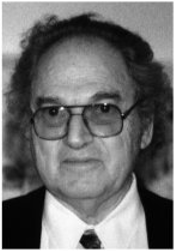 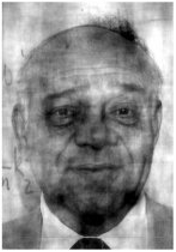 The magnitude of B + The phase of A =
B
SphereNet: a network that focuses on the angular (phase) information
Hyperspherical Convolutional (SphereConv) Operator:

Where            is the angle between the kernel parameter w and the local patch x. A simple example is cosine SphereConv:

We use this SphereConv operator to replace the original inner product based convolutional operator in the CNNs, and propose the SphereNet. (SphereNet comes from that angle can be viewed as the geodesic distance on a unit hypersphere)
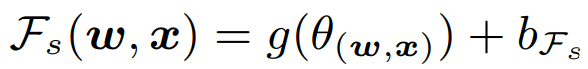 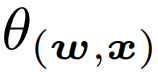 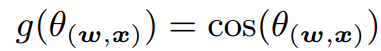 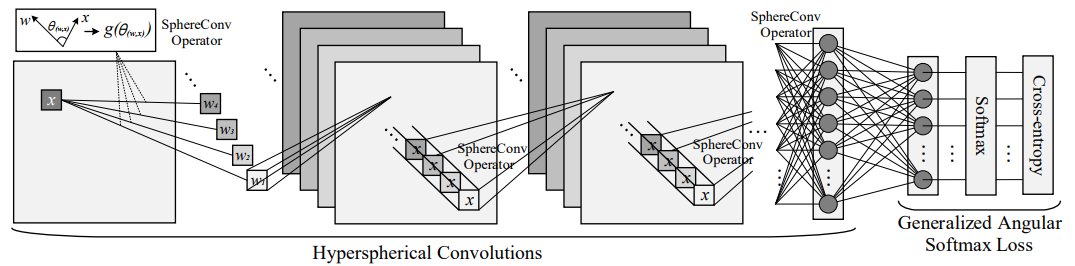 Four SphereConv operators
linear SphereConv


cosine SphereConv


sigmoid SphereConv


Learnable SphereConv
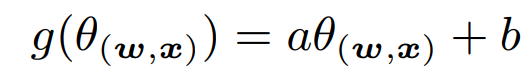 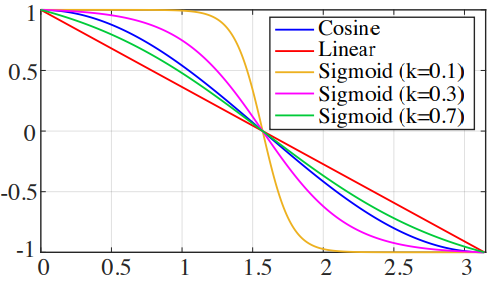 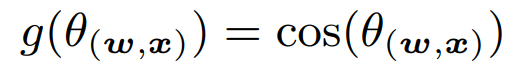 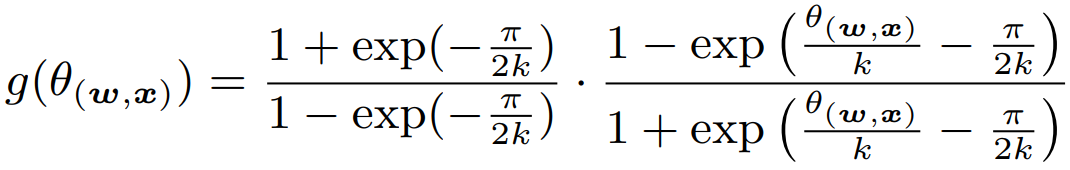 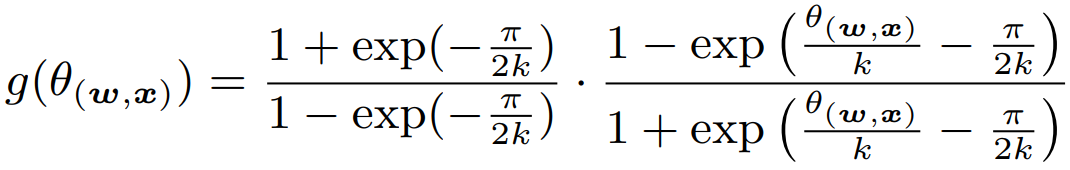 with the parameter k to be learned in back-prop
Theoretical Insights
Suppose the observation is                  (ignore the bias), where                is the weight,                   is the input that embeds weights from previous layers.
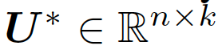 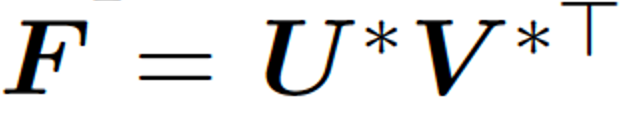 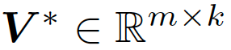 Scaling issue of neural networks:
Consider the objective:
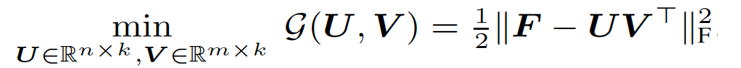 Lemma1: Consider a pair of global optimal points           satisfying                 and                                                   . For any real           , let                and                 , then we have                                                     , where               is the restricted condition number with           being the largest and          being the smallest nonzero eigenvalues.
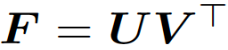 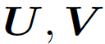 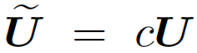 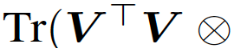 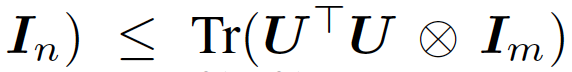 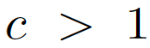 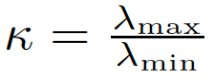 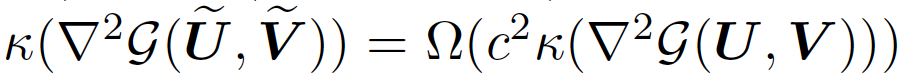 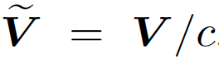 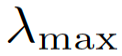 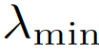 Insensitiveness to Scaling for SphereConv:
Consider our proposed cosine SphereConv operator, an equivalent problem is:
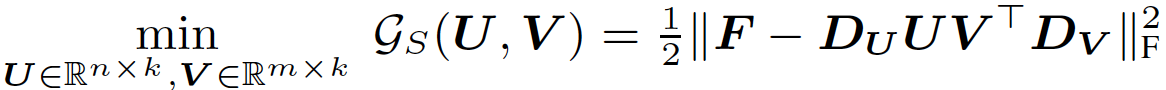 where                                                    and                                                    are diagonal matrices.
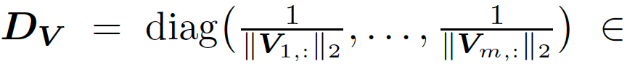 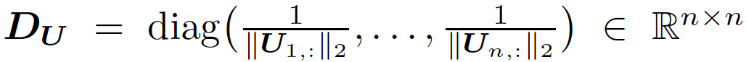 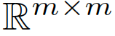 Lemma2: For any real          , let              and              , then we have                                                       asdsdasdasd for all                                                     and                                        .                   , where     is defined as in Lemma1.
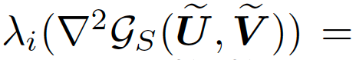 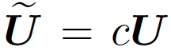 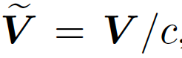 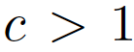 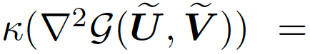 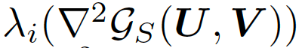 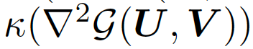 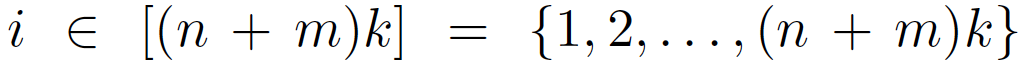 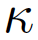 Regular Neural Nets: scales as 
SphereConv: insensitive to scaling
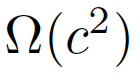 More on SphereNets
SphereConv can also be used to the fully connected layers, recurrent layers, etc.
SphereConv can also be viewed as a normalization method that could avoid covariate shift (due to the bounded outputs), and can work simultaneously with Batch Normalization.
We also design angular loss functions for SphereConv, i.e., generalized angular softmax (GA-Softmax) loss
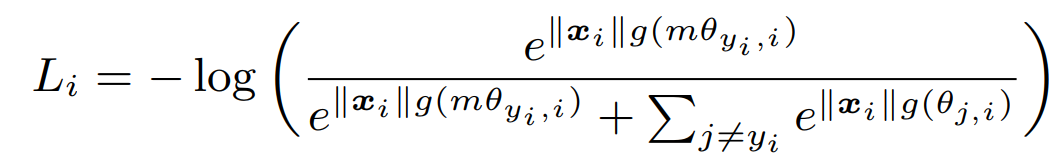 Experiments
Faster Convergence and better accuracy on CIFAR-10, CIFAR-100
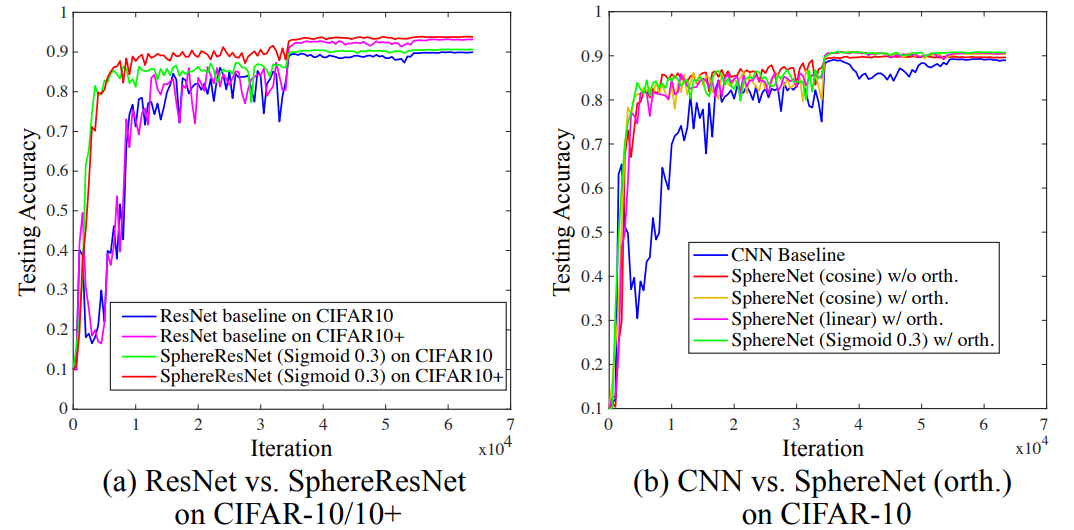 Experiments
SphereConv can be used as a new normalization method (SphereNorm), comparable to Batch Normalization. But they can be used simultaneously.
The advantages of SphereNorm are very significant, especially with small mini-batch size.
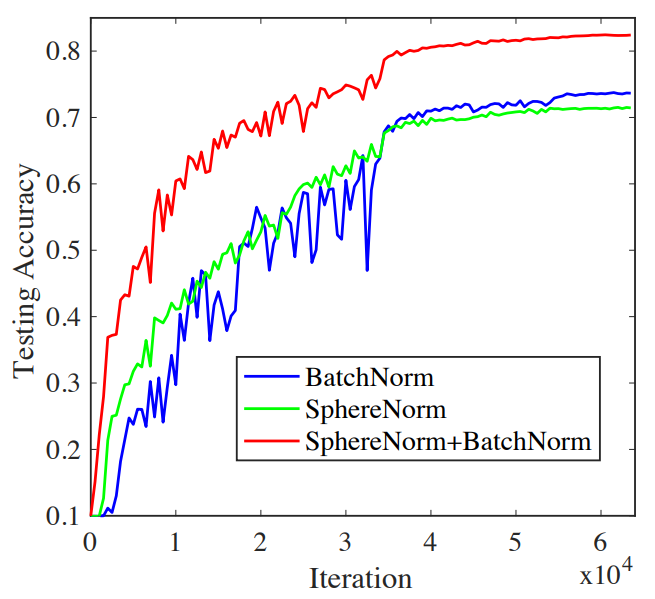 Mini-batch size =4!
Experiments
Faster Convergence and comparable accuracy on Imagenet-2012
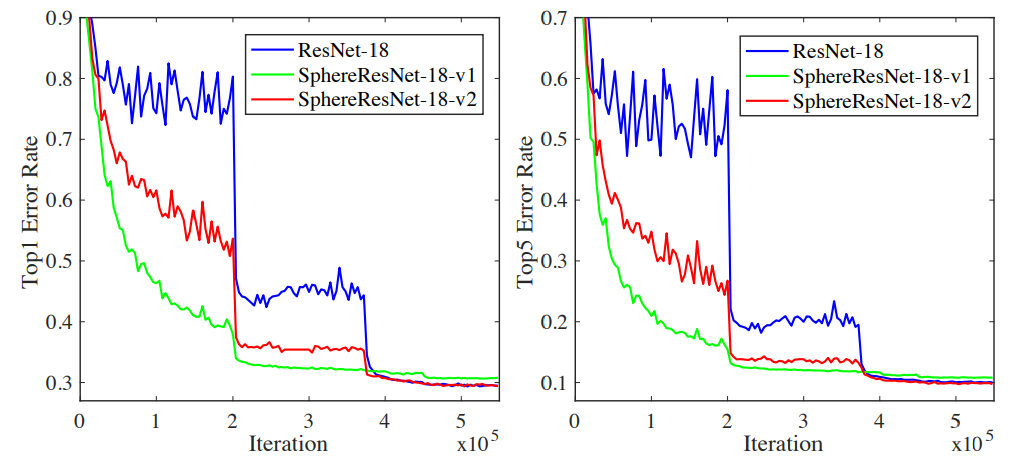 More experiments
Using the SphereConv only to the last fully connected layer gives impressive results on face recognition.
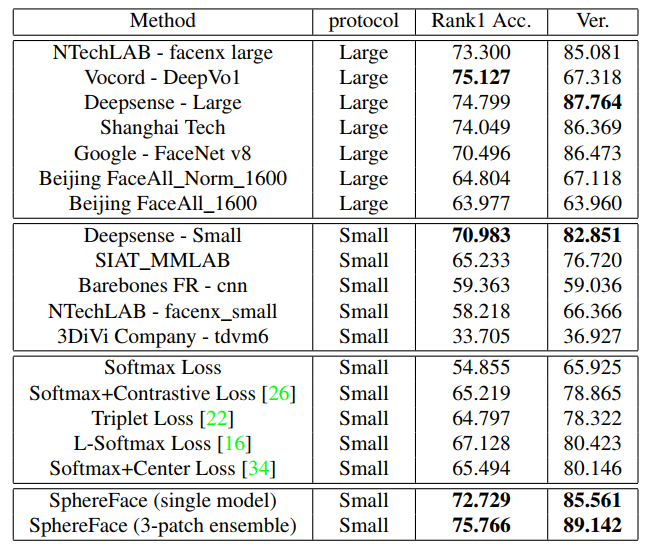 The End
The code will be made available at 
https://github.com/wy1iu/SphereNet
The code of SphereFace is available at
https://github.com/wy1iu/sphereface